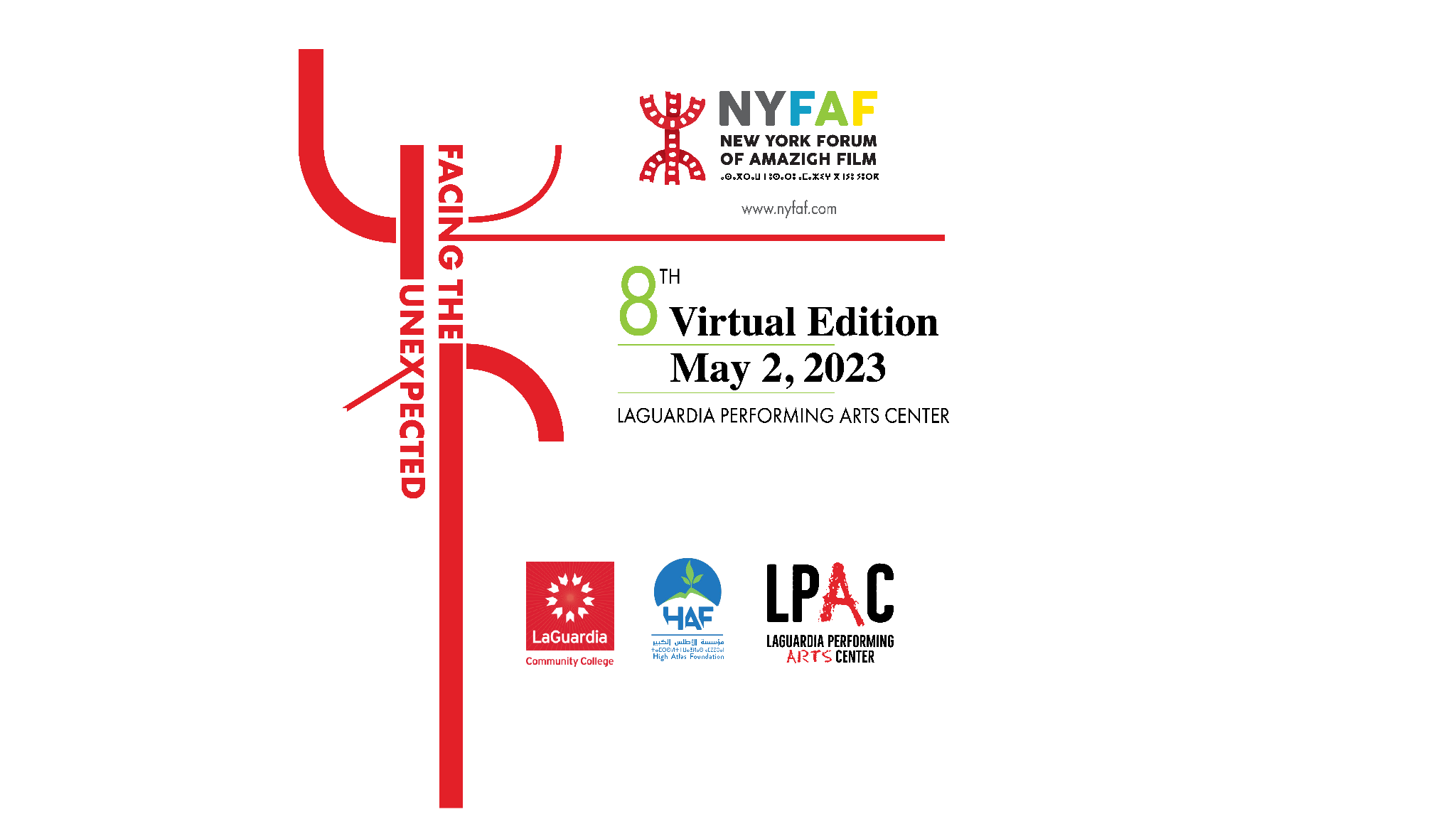 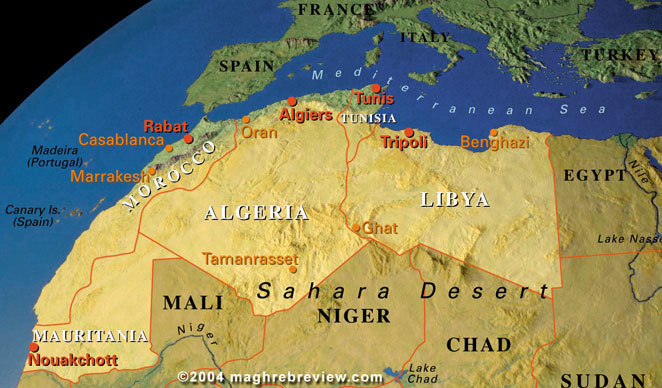 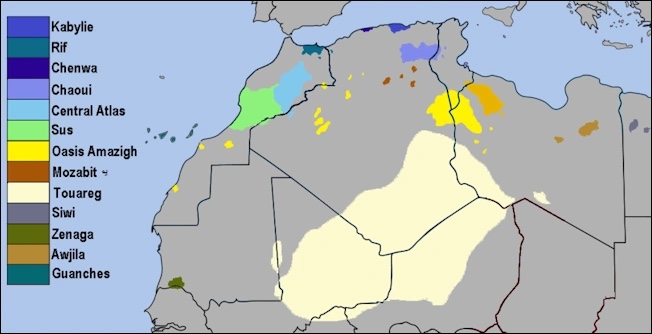 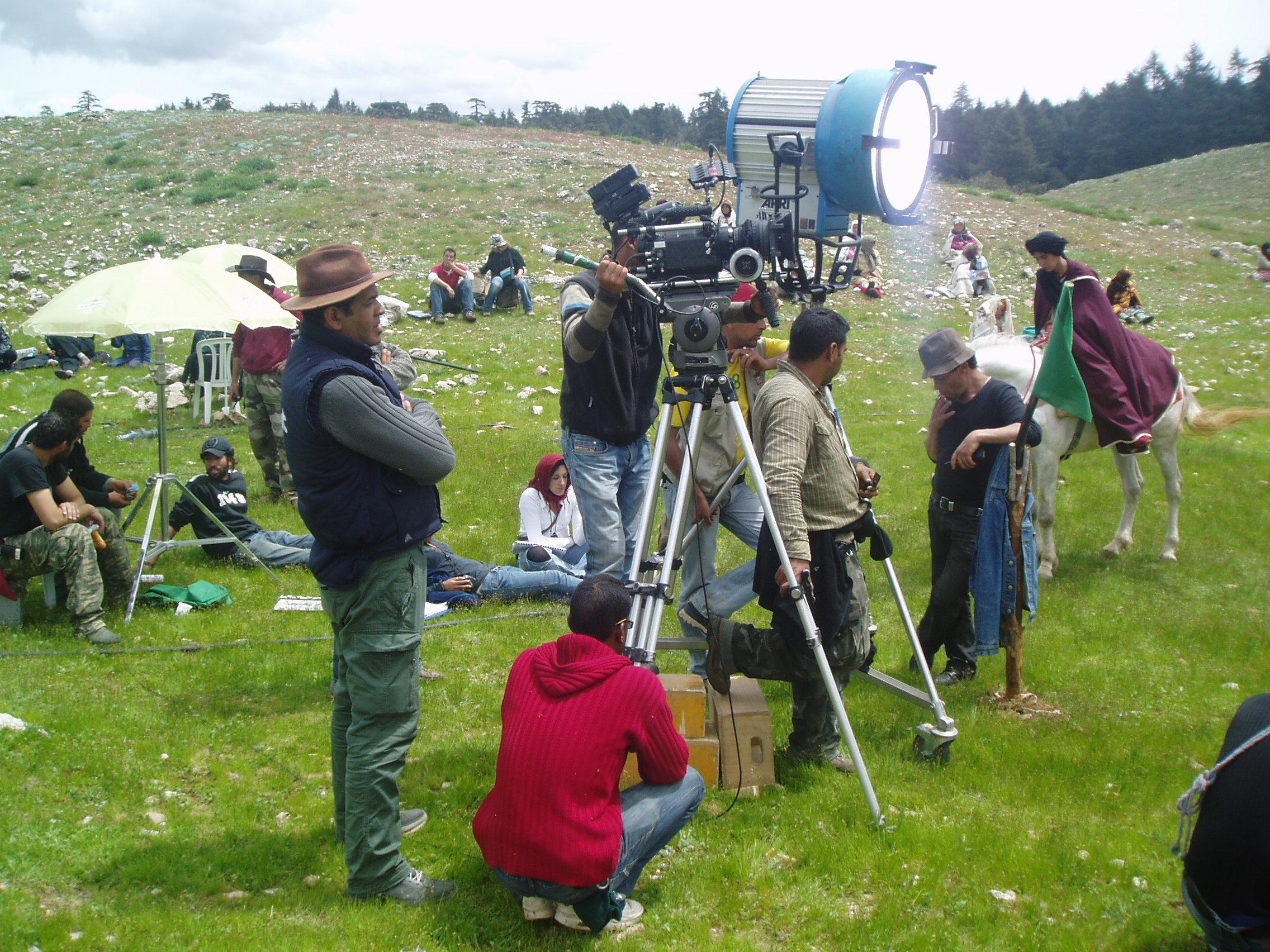 Alaoui Lamharzi Azlarabe
Moroccan filmmaker

Androman 
(Blood and Coal)
Fiction, 2012
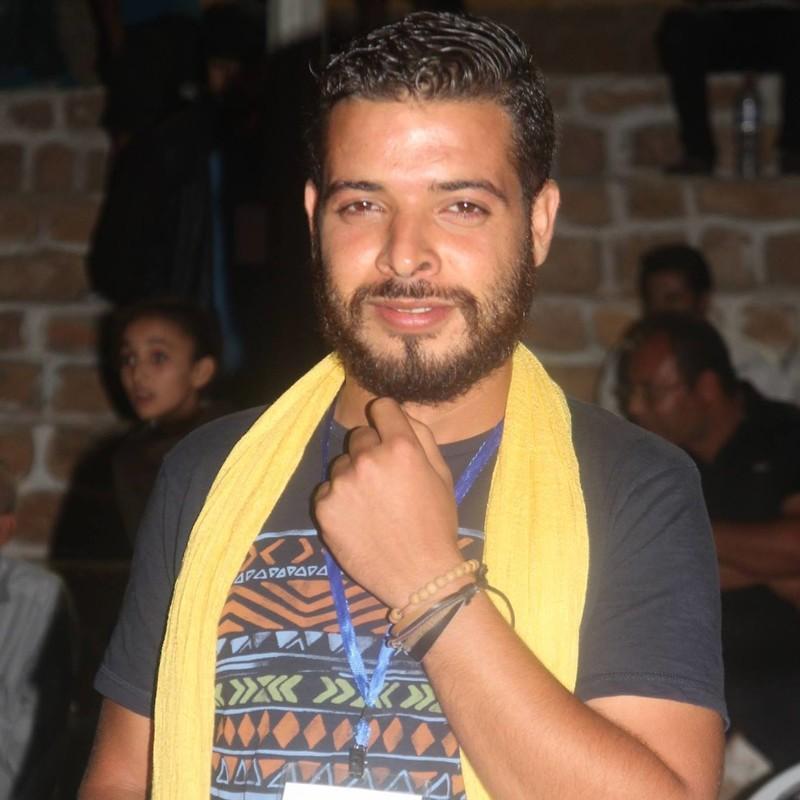 Chahine Berrich
Tunisian Filmmaker

Tamorithiw Azrou
Documentary, 2022
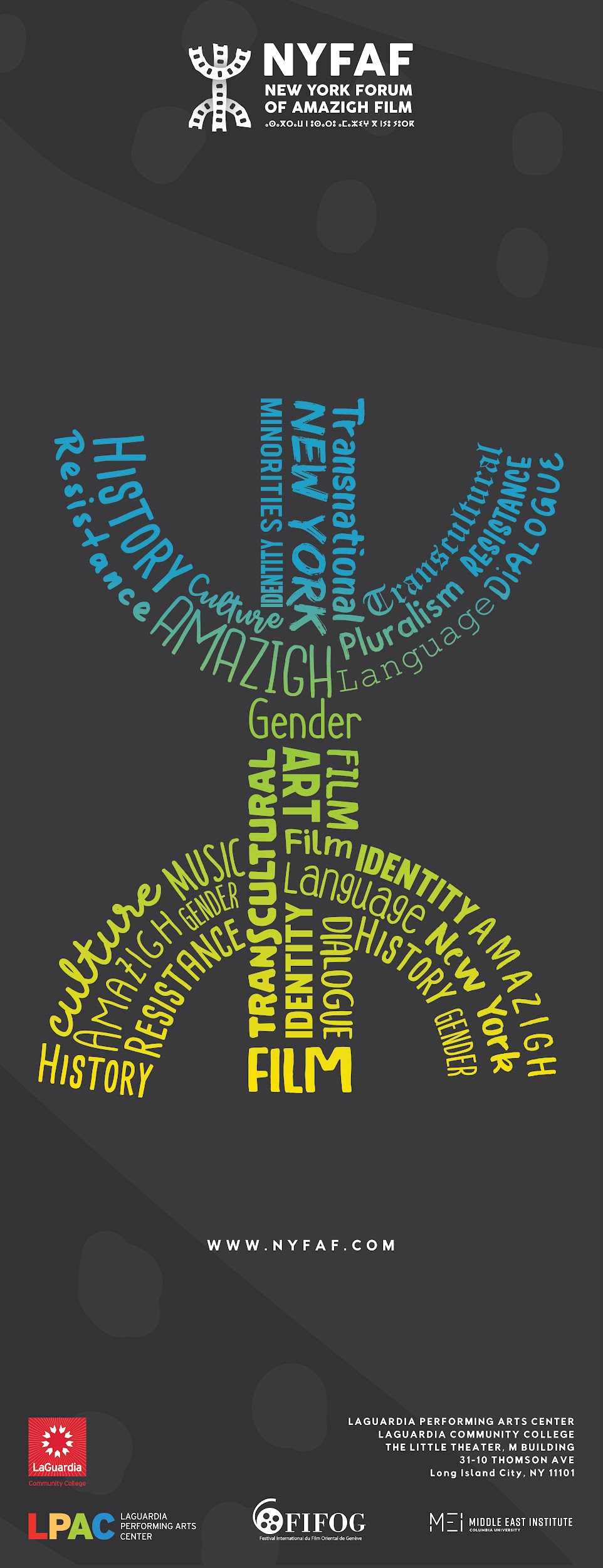 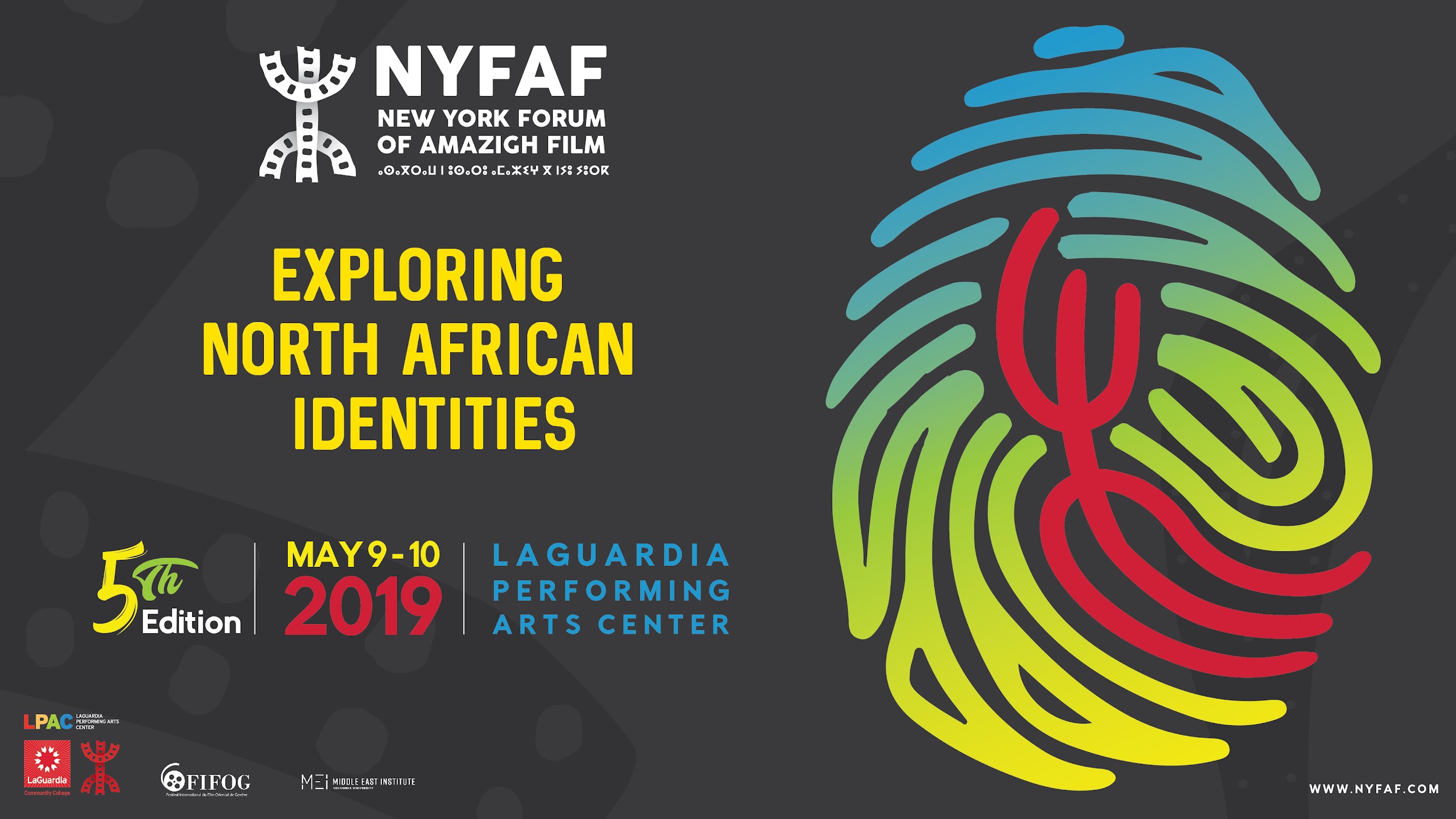 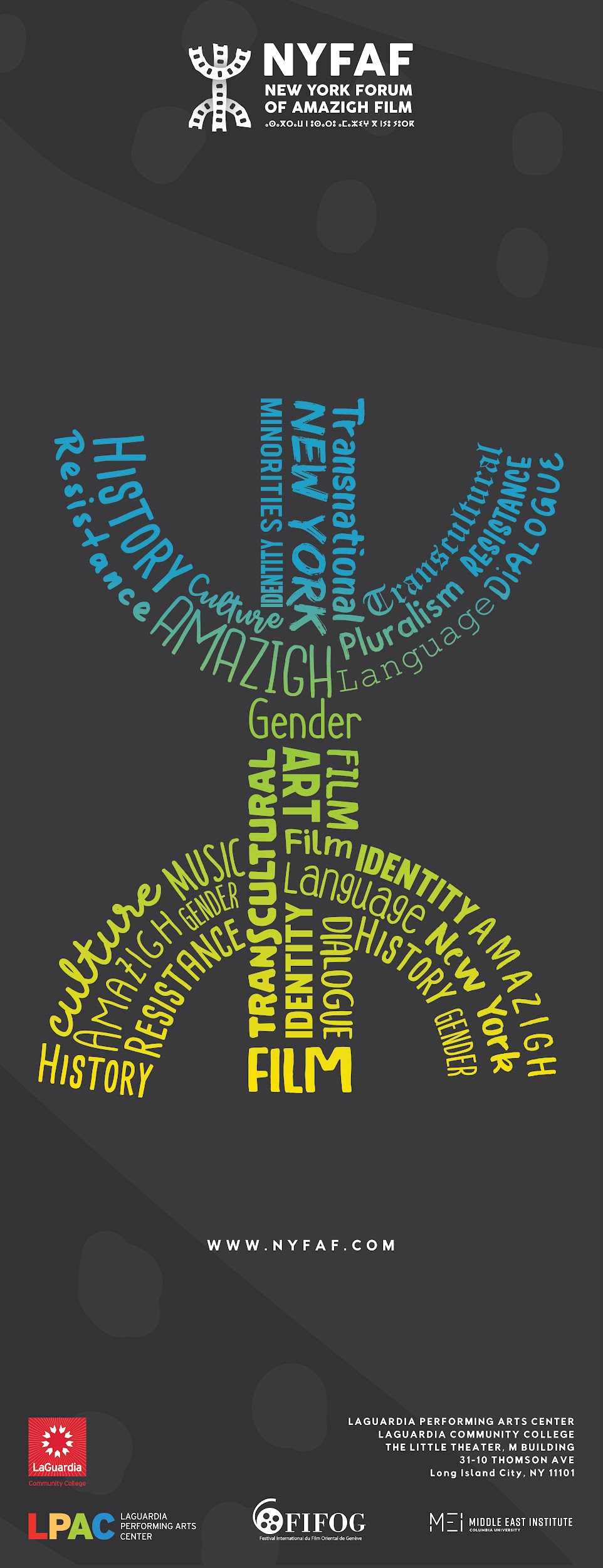